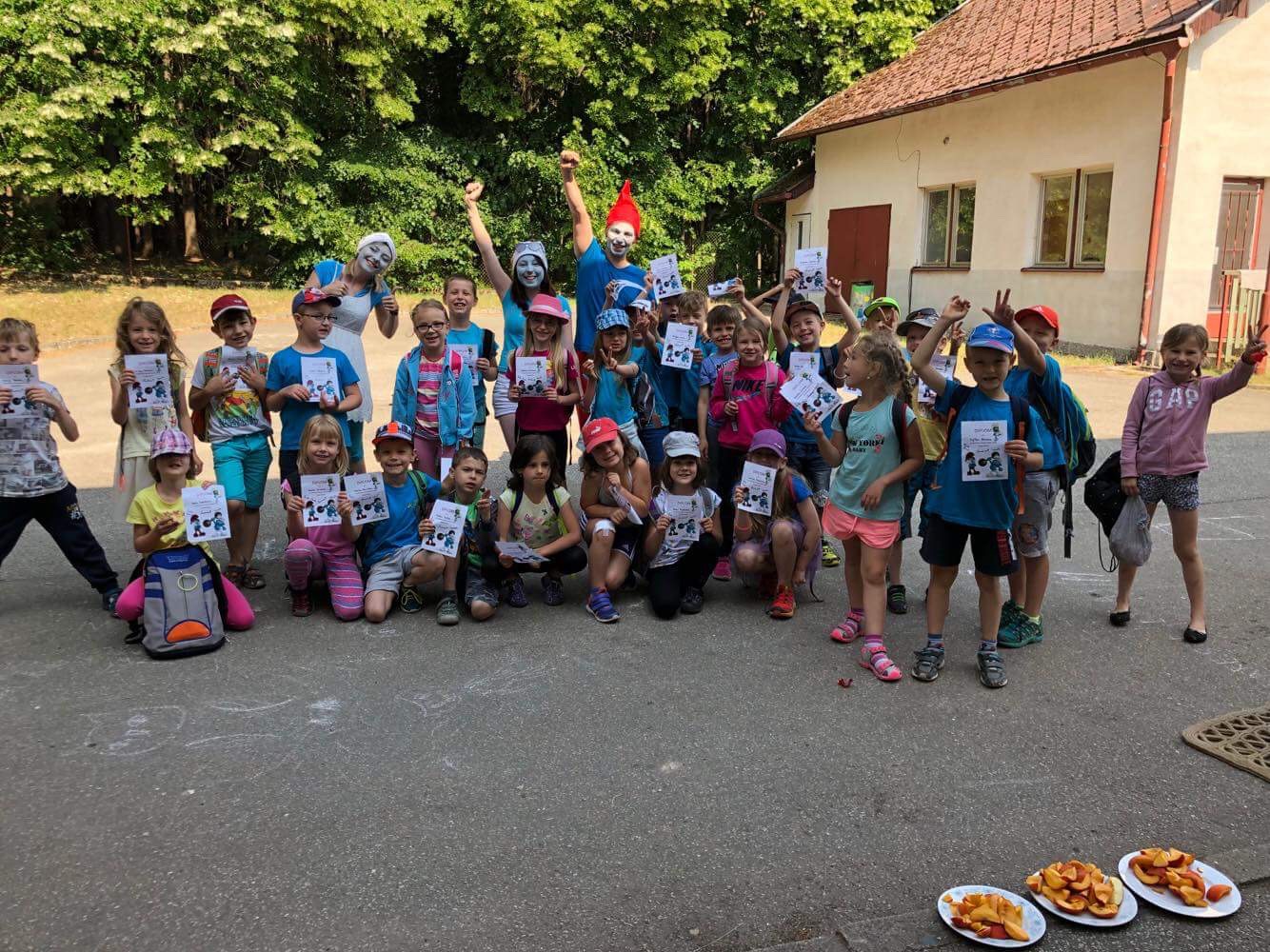 Škola hrou
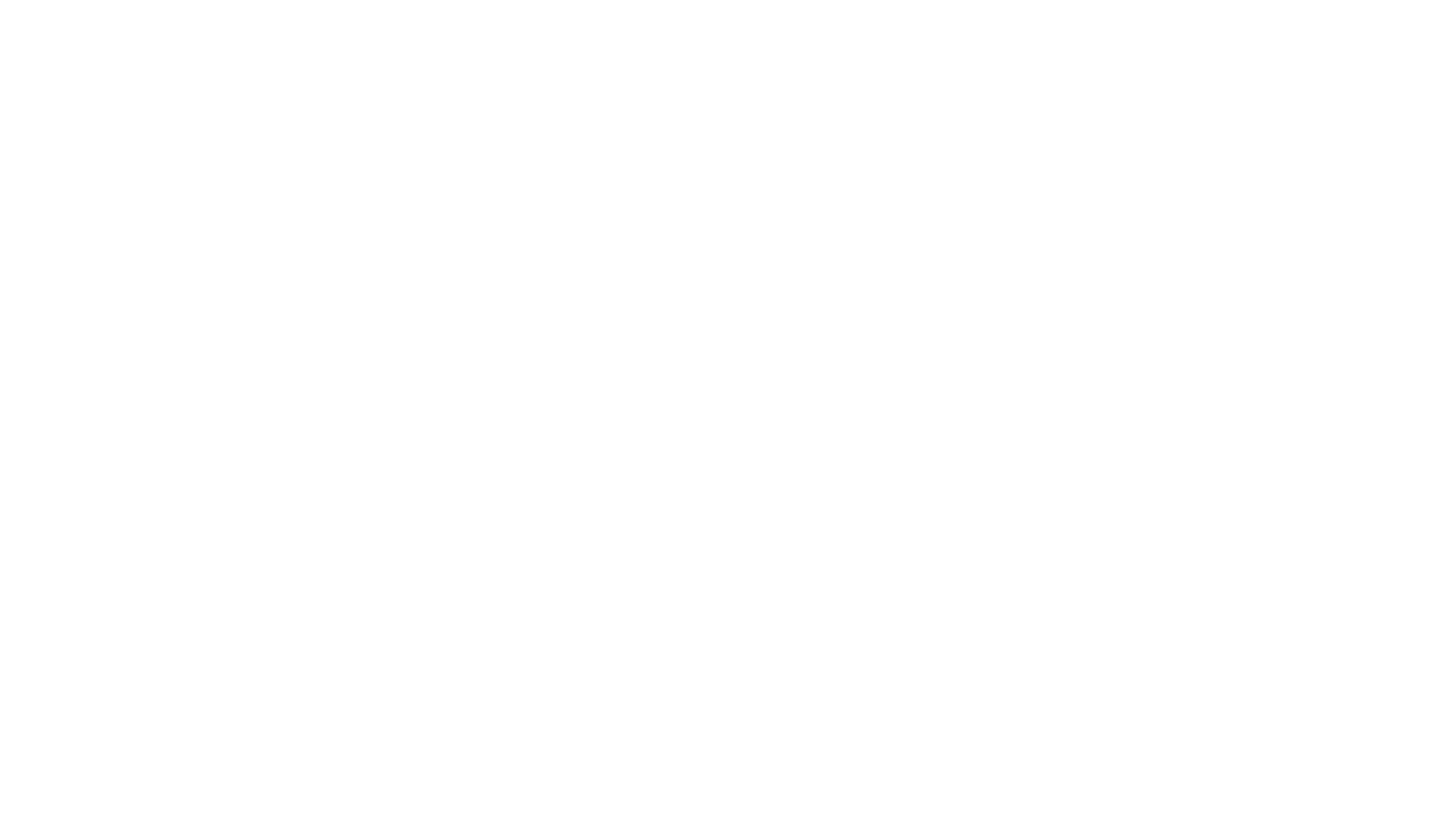 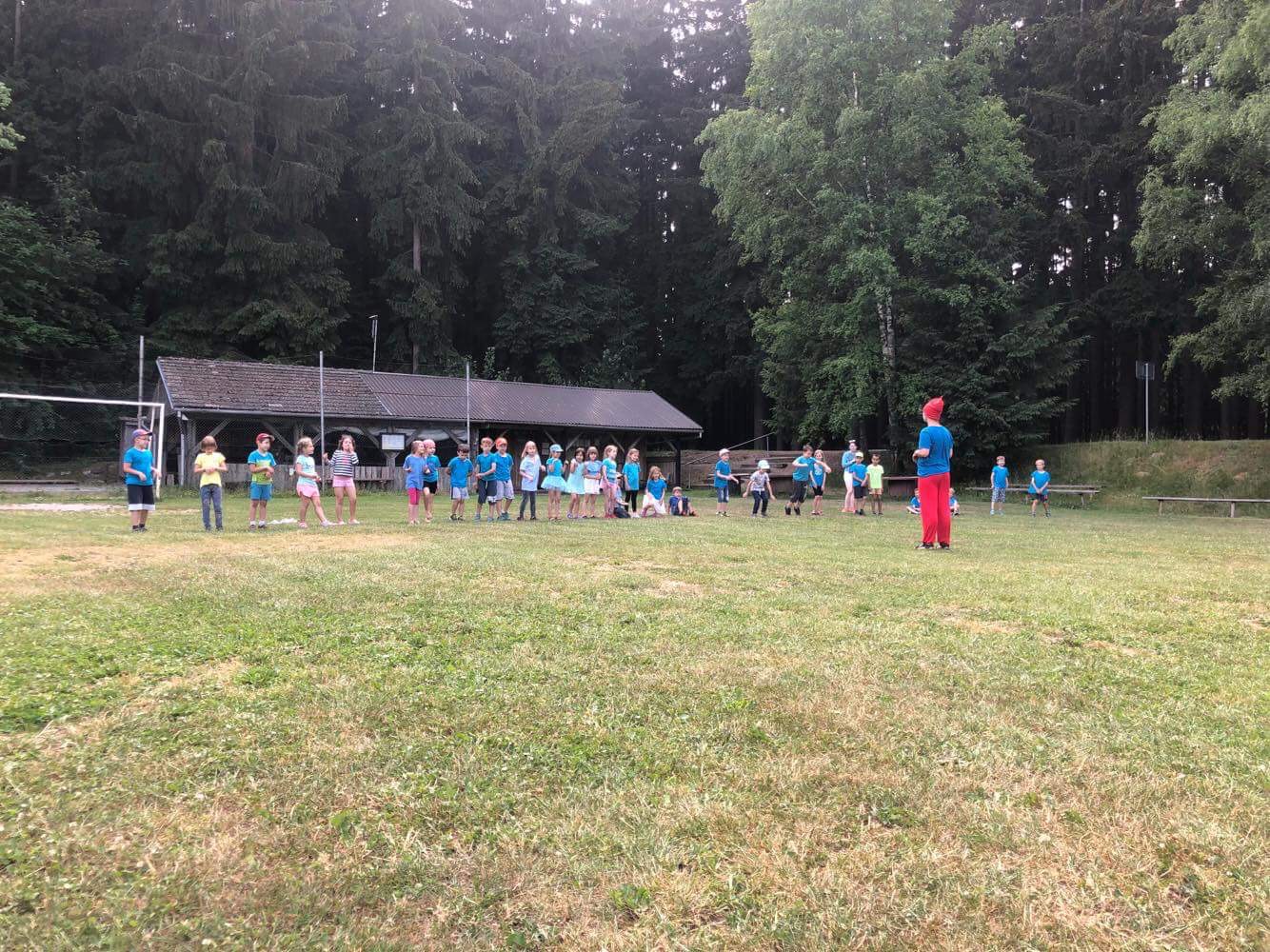 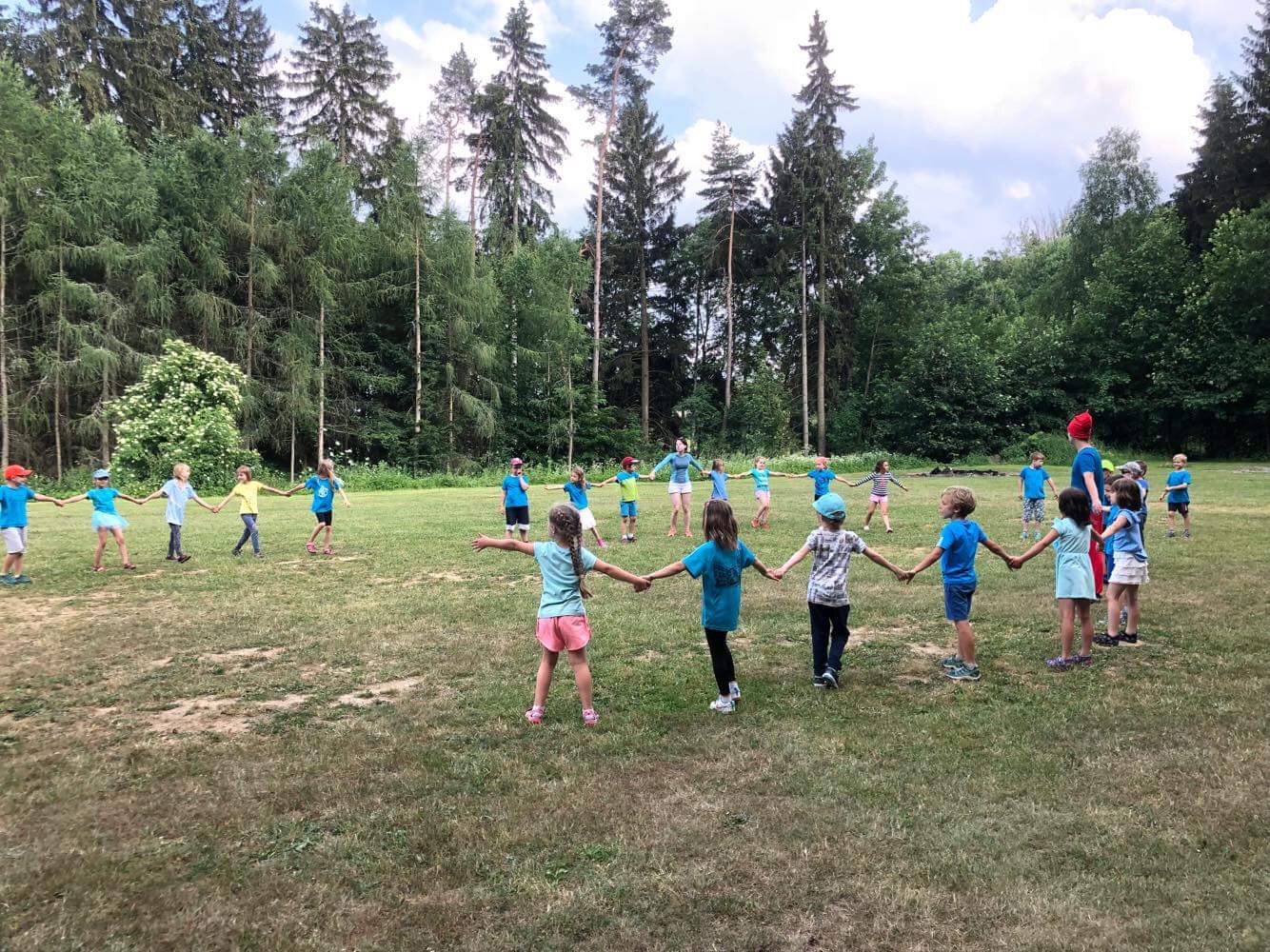 Zážitková pedagogika
 Škola v přírodě s 1. stupněm ZŠ Pelhřimov
třídní učitelka + vychovatelka
 3 instruktoři
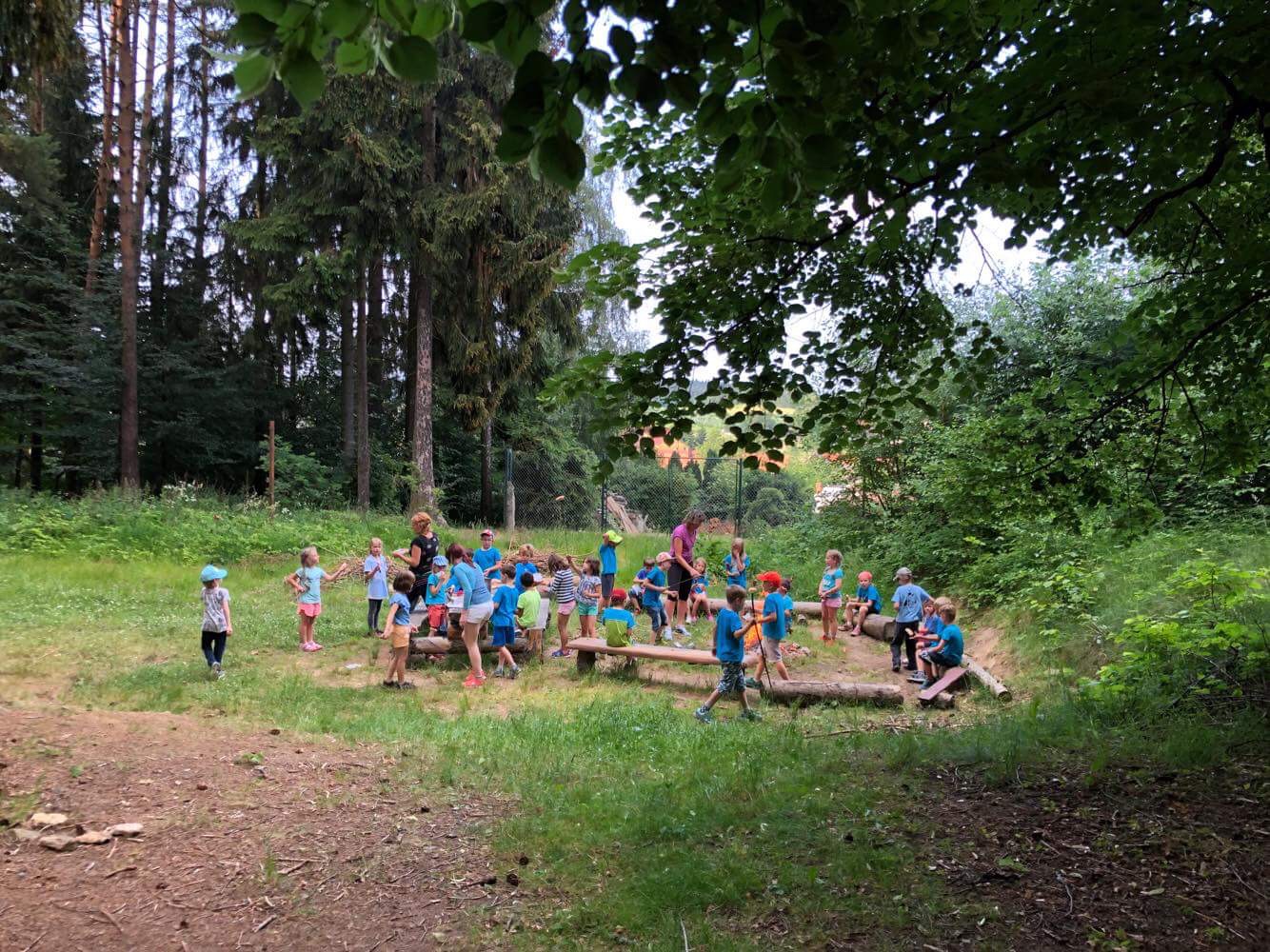 Kdy?
Květen – červen 2020
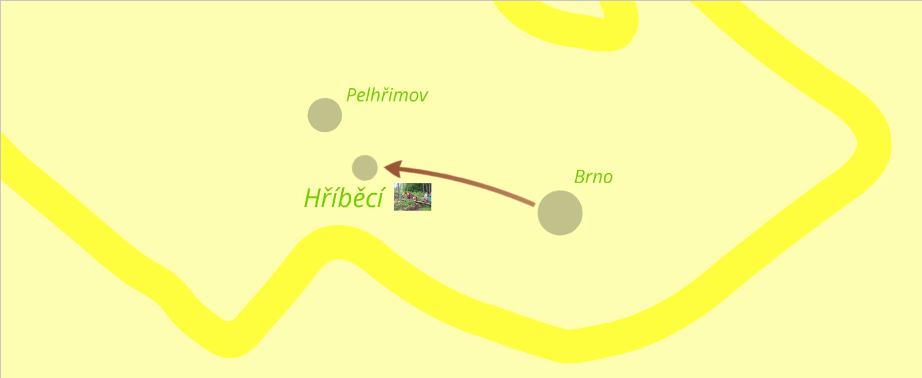 caspskolahrou@gmail.com
[Speaker Notes: 1. představení organizace
2. O co jde 
	dobrovolníci jezdí na školu v přířodě - vysočina
	tvoří program pro děti - 3 dny
	1-5 třída, každá třída má specifický program 	podle jejich vývojové zralosti 
3. Kde to je - jídlo, ubytování
4. Co musí splnit - dvoudenní školení + výjezd na program
5. Osobní zkušenost]
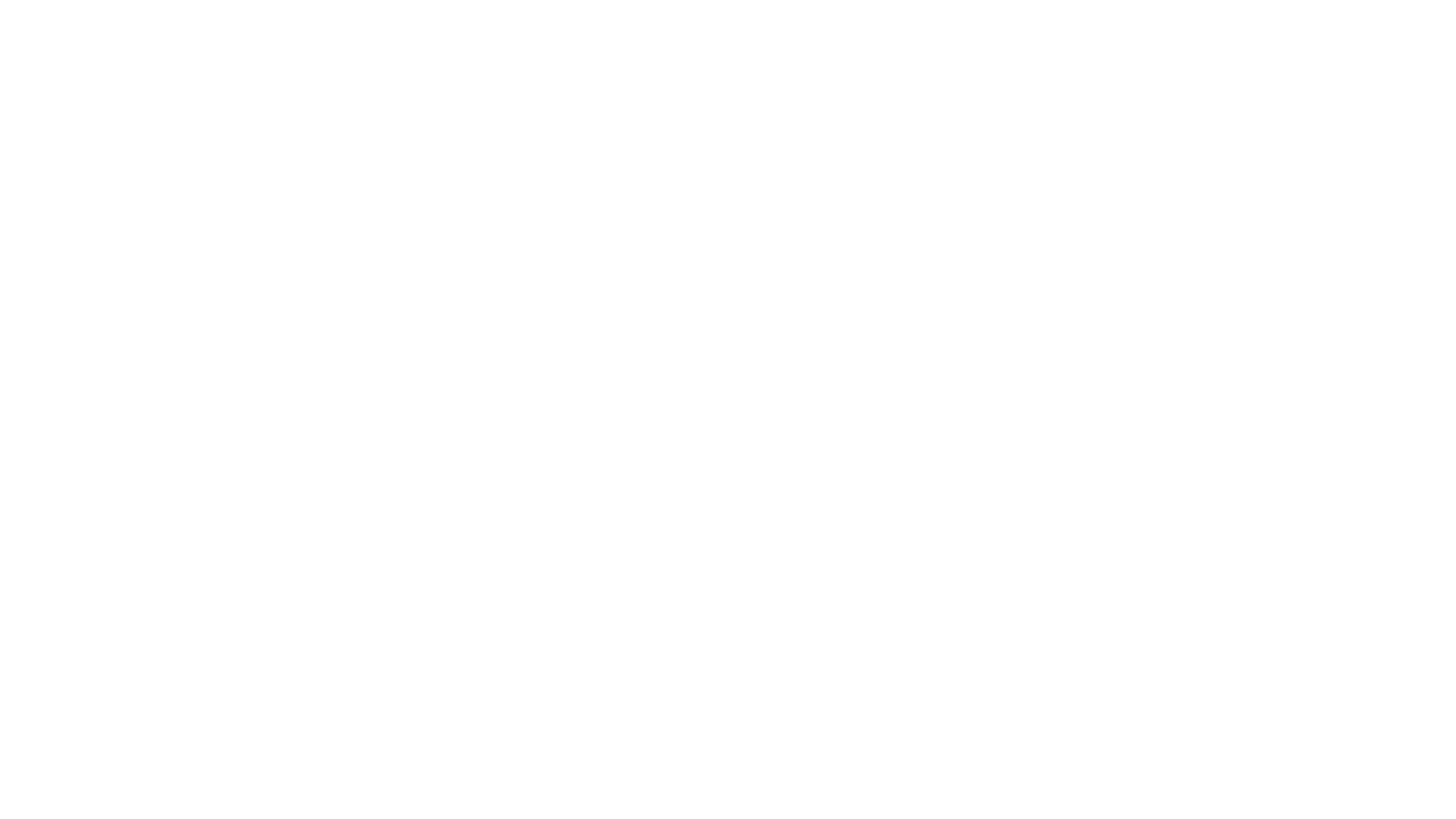 Víkendové školení zážitkové    pedagogiky
 Zpráva z praxe
 Vlastní zhodnocení praxe
 Potvrzení o absolvování praxe do předmětů 
Praxe v sociální péči I. a II.
Seminář studentské psychologické organizace
Jak získat kolokvium?
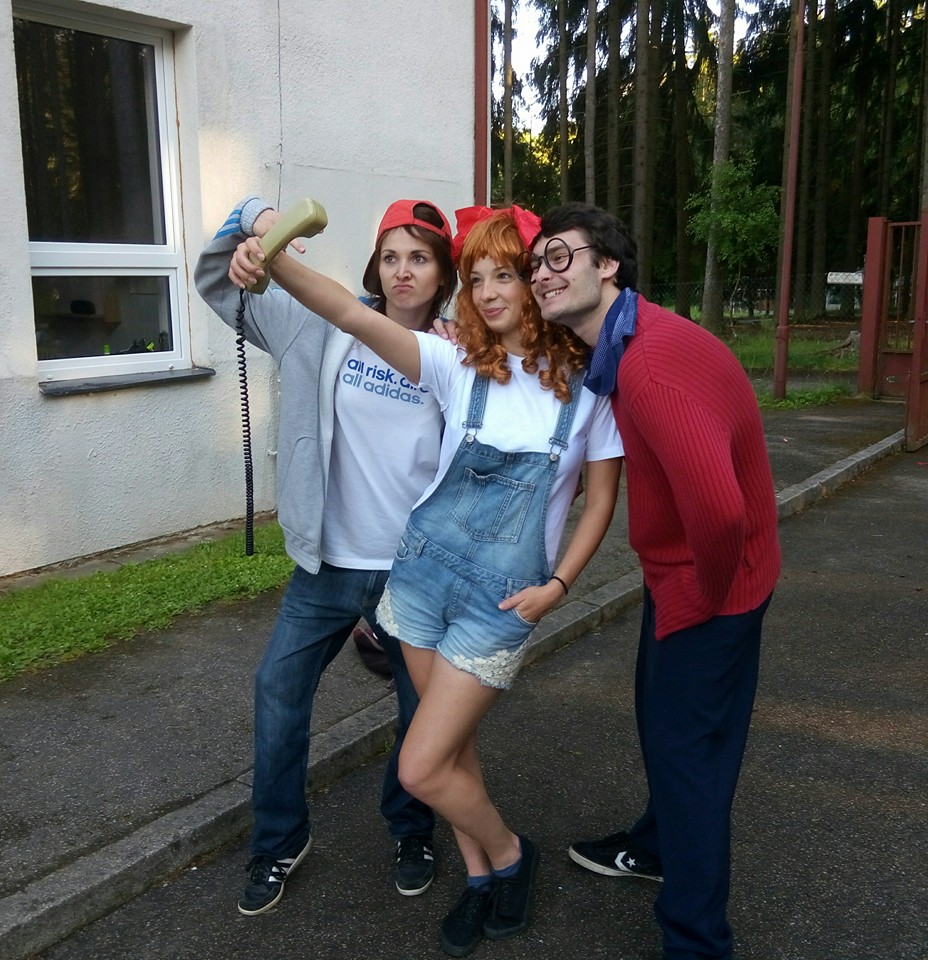 Kontakt
caspskolahrou@gmail.com
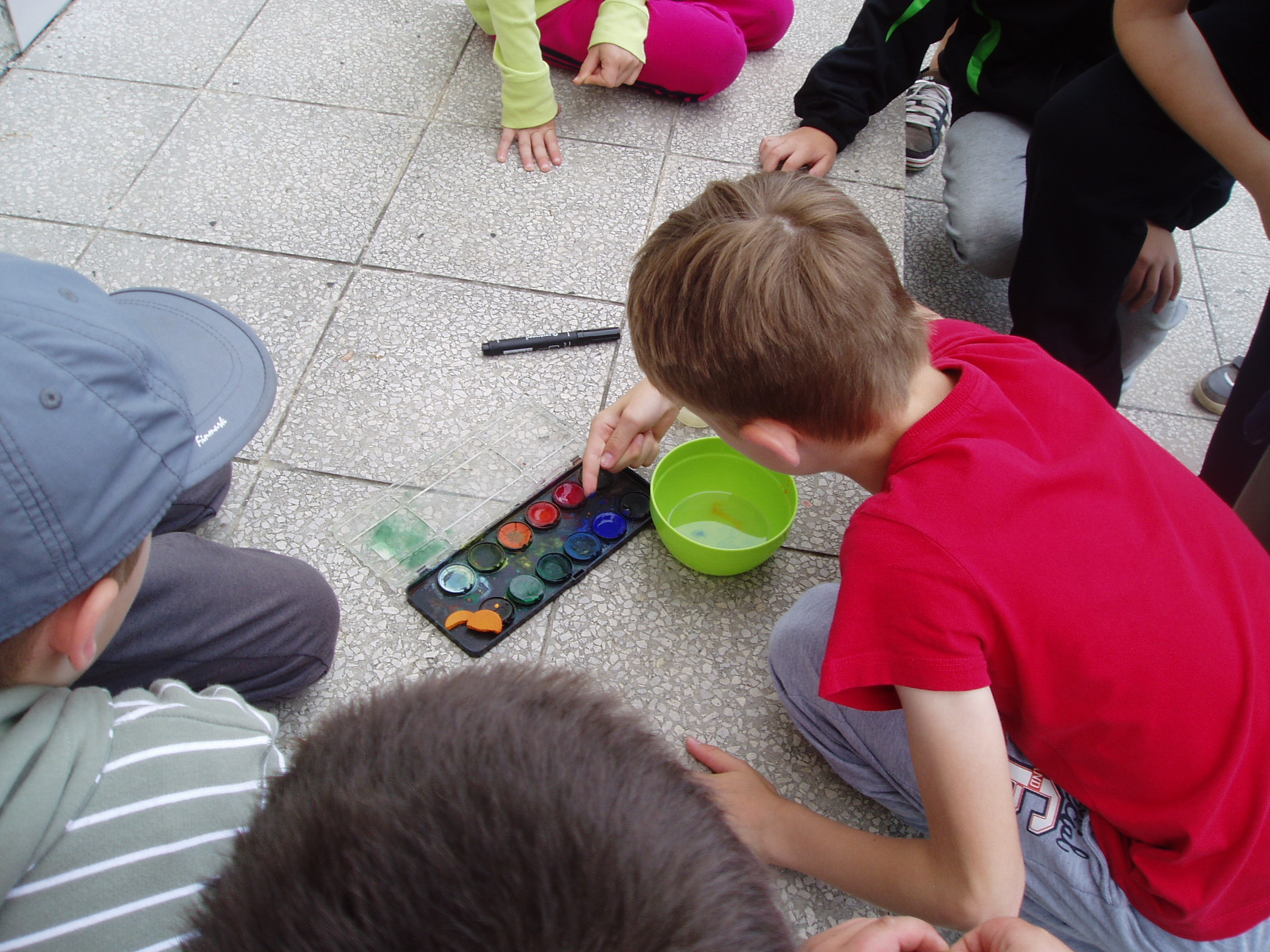